ATIVIDADES COM FOCO NO ACOMPANHAMENTO DAS APRENDIZAGENS
Atividade de Arte – 9º Ano
Arte e tecnologia

HABILIDADE:

(EF69AR35) Identificar e manipular diferentes tecnologias e recursos digitais para acessar, apreciar, produzir, registrar e compartilhar práticas e repertórios artísticos, de modo reflexivo, ético e responsável.
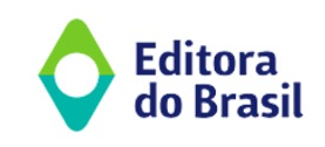 Atividade de Arte – 9º Ano
a) Samba 
b) Capoeira 
c) Maracatu 
d) Ciranda
a) Nordeste 
b) Sul 
c) Norte 
d) Sudeste
a) Material 
b) Imaterial
a) Danças tradicionais 
b) Culinária típica 
c) Objetos históricos 
d) Lendas e mitos
a) Visita a um museu de arte contemporânea 
b) Participação em uma roda de capoeira 
c) Leitura de um livro sobre a história da música brasileira 
d) Assistir a uma apresentação teatral de uma peça clássica
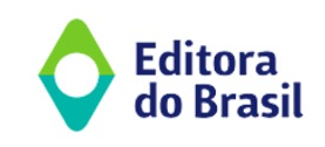 Atividade de Arte – 9º Ano
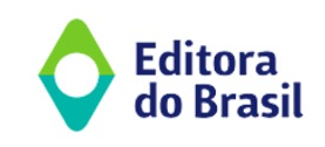